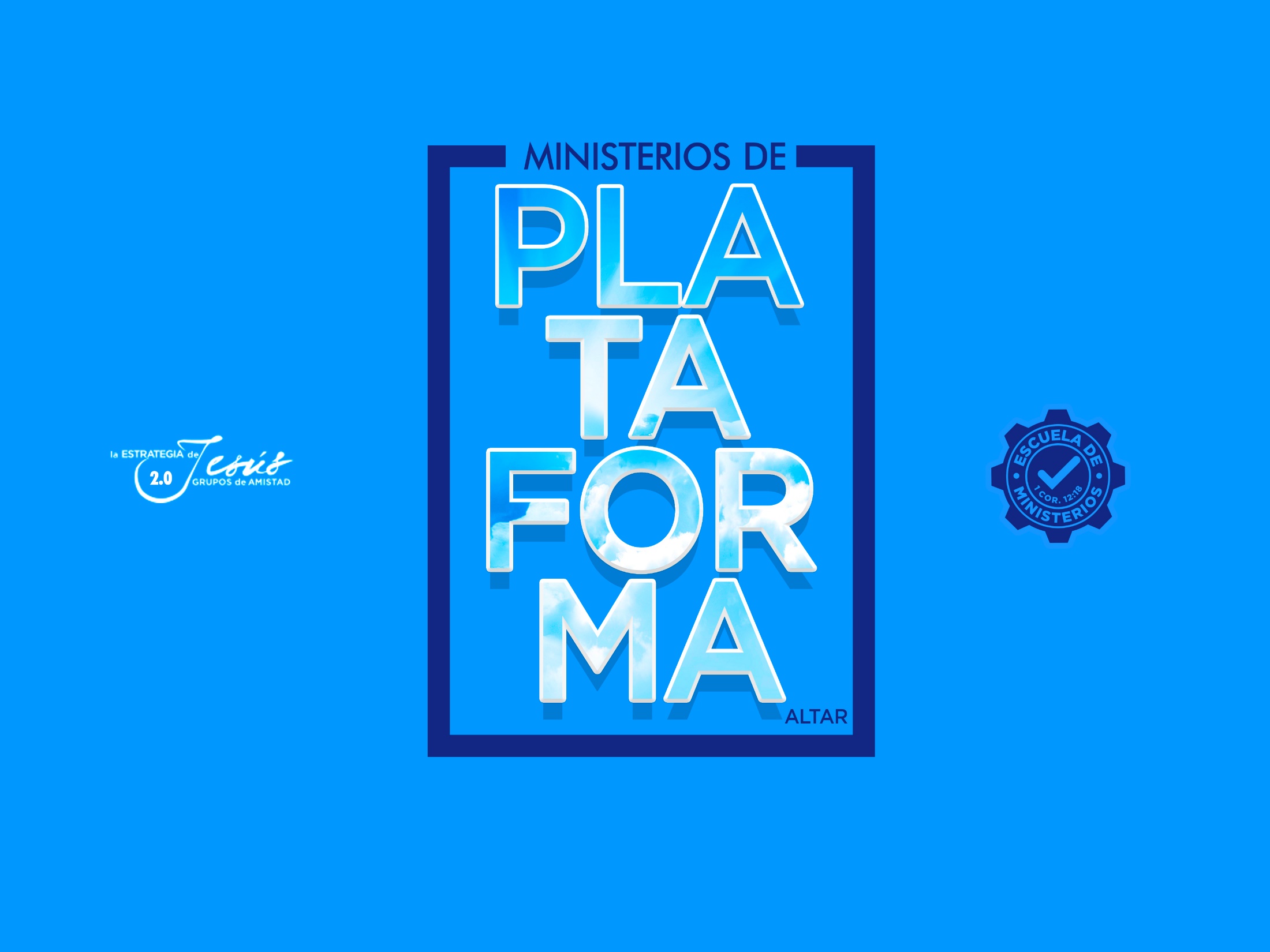 EQUIPO DE SALMISTAS Y PANDEROS
Génesis 4:20,21
“Y Ada dio a luz a Jabal, el cual fue padre de los que habitan en tiendas y crían ganados. Y el nombre de su hermano fue Jubal, el cual fue padre de todos los que tocan arpa y flauta”.
INTRODUCCIÓN
La alabanza a Dios a través de la música, es tan antigua como el ser humano. La biblia registra la música, desde el capítulo 4 de génesis. Nos habla, que Jabal y su descendencia ya rendían adoración a Dios; usando el “arpa y la flauta”.
Después, vemos a Moisés cuando pasaron el mar rojo; por primera vez cantaron él y María: 
“Entonces cantó Moisés y los hijos de Israel este cántico a Jehová, y dijeron: Cantaré yo a Jehová, porque se ha magnificado grandemente; Ha echado en el mar al caballo y al jinete”. 
“Y María les respondía: Cantad a Jehová, porque en extremo se ha engrandecido; Ha echado en el mar al caballo y al jinete”. Éxodo 15:1; 21.
MÚSICA EN EL ANTIGUO TESTAMENTO
La adoración en la antigüedad, ocupó un lugar primordial. 
De hecho, no era cualquier grupo, mire 1 Crónicas 23:5: “Además, cuatro mil porteros, y cuatro mil para alabar a Jehová, dijo David, con los instrumentos que he hecho para tributar alabanzas”.
ERA USADA PARA OBTENER VICTORIAS
“Y habido consejo con el pueblo, puso a algunos que cantasen y alabasen a Jehová, vestidos de ornamentos sagrados, mientras salía la gente armada, y que dijesen: Glorificad a Jehová, porque su misericordia es para siempre. Y cuando comenzaron a entonar cantos de alabanza, Jehová puso contra los hijos de Amón, de Moab, y del monte de Seir, las emboscadas de ellos mismos que venían contra Judá, y se mataron los unos a los otros”. 2 Crónicas 20:21,22.
LOS QUE SERVÍAN EN LA ALABANZA, MINISTRABAN LA PRESENCIA DE DIOS
“Hizo David también casas para sí en la ciudad de David, y arregló un lugar para el arca de Dios, y le levantó una tienda. 
Entonces dijo David: El arca de Dios no debe ser llevada sino por los levitas; porque a ellos ha elegido Jehová para que lleven el arca de Jehová, y le sirvan perpetuamente”. 
                                                        1 Crónicas 15:1,2.
ESTABAN ORGANIZADOS, SEGÚN SUS DONES
“Y puso delante del arca de Jehová ministros de los levitas, para que recordasen y confesasen y loasen a Jehová Dios de Israel: Asaf el primero; el segundo después de él, Zacarías; Jeiel, Semiramot, Jehiel, Matatías, Eliab, Benaía, Obed-edom y Jeiel, con sus instrumentos de salterios y arpas; pero Asaf sonaba los címbalos. También los sacerdotes Benaía y Jahaziel sonaban continuamente las trompetas delante del arca del pacto de Dios”. 1 Crónicas 16:4-6.
LA SANTIDAD NO ERA OPCIÓN
“y les dijo: Vosotros que sois los principales padres de las familias de los levitas, santificaos, vosotros y vuestros hermanos, y pasad el arca de Jehová Dios de Israel al lugar que le he preparado; pues por no haberlo hecho así vosotros la primera vez, Jehová nuestro Dios nos quebrantó, por cuanto no le buscamos según su ordenanza”. 1 Crónicas 15:12,13.
EL ARCA ERA TRANSPORTADA EN MEDIO DE ALABANZAS
“De esta manera llevaba todo Israel el arca del pacto de Jehová, con júbilo y sonido de bocinas y trompetas y címbalos, y al son de salterios y arpas”. 
                                                      1 Crónicas 15:28.
LAS FIESTAS TENÍAN EL ELEMENTO DE LA ALABANZA
“Así los hijos de Israel que estaban en Jerusalén celebraron la fiesta solemne de los panes sin levadura por siete días con grande gozo: y glorificaban a Jehová todos los días los levitas y los sacerdotes, cantando con instrumentos resonantes a Jehová”. 
                                                          2 Crónicas 30:21.
ESTABAN ORGANIZADOS POR DIRECTORES DE CANTORES

“Así los hijos de Israel que estaban en Jerusalén celebraron la fiesta solemne de los panes sin levadura por siete días con grande gozo: y glorificaban a Jehová todos los días los levitas y los sacerdotes, cantando con instrumentos resonantes a Jehová”. 
                                                            Nehemías 12:8.
INSTRUMENTOS QUE USABAN (SALMOS 150)
BOCINAS
SALTERIOS
ARPAS
PANDEROS
CUERDAS
FLAUTAS
CÍMBALOS RESONANTES
CÍMBALOS DE JÚBILO
LA MÚSICA Y LA DANZA EN EL NUEVO TESTAMENTO
JESÚS Y SUS DISCÍPULOS CANTABAN
“Y cuando hubieron cantado el himno, salieron al monte de los Olivos”. Mateo 26:30.
SE HIZO FIESTA CUANDO EL HIJO PRÓDIGO REGRESÓ
“Y su hijo mayor estaba en el campo; y cuando vino, y llegó cerca de la casa, oyó la música y las danzas”. Lucas 15:25.
SE DEBE ALABAR CON EL ENTENDIMIENTO
“¿Qué, pues? Oraré con el espíritu, pero oraré también con el entendimiento; cantaré con el espíritu, pero cantaré también con el entendimiento”. 1 Corintios 14:15.
SON PARTE DE UNA REUNIÓN (ROL) CRISTIANA
“¿Qué hay, pues, hermanos? Cuando os reunís, cada uno de vosotros tiene salmo, tiene doctrina, tiene lengua, tiene revelación, tiene interpretación. Hágase todo para edificación”. 1 Corintios 14:26.
“hablando entre vosotros con salmos, con himnos y cánticos espirituales, cantando y alabando al Señor en vuestros corazones”. Efesios 5:19.
SOMO EXHORTADOS A ALABAR
“La palabra de Cristo more en abundancia en vosotros, enseñándoos y exhortándoos unos a otros en toda sabiduría, cantando con gracia en vuestros corazones al Señor con salmos e himnos y cánticos espirituales”. Colosenses 3:16.
LOS APÓSTOLES USABAN ALABANZAS, AÚN EN MOMENTOS DE PRUEBA

“Pero a medianoche, orando Pablo y Silas, cantaban himnos a Dios; y los presos los oían”. 
                                                             Hechos 16:25.
LA ALABANZA EN EL CIELO
Desde el antiguo testamento, la alabanza a Dios a través del canto, la música, y panderos; ha jugado un papel muy importante, tanto en las reuniones políticas y privadas del pueblo de Dios.
Encontramos este tipo de forma de rendir adoración a Dios, también en la iglesia primitiva.
También en el cielo se ve reflejada la adoración a Dios, a través del canto, júbilo, música y danzas; confirmando así, que esto ha sido y es del agrado del Señor.
“Pero tú eres santo, tú que habitas entre las alabanzas de Israel”. Salmos 22:3.
EN EL CIELO HAY FIESTA, CUANDO ALGUIEN SE ARREPIENTE

“Os digo que así habrá más gozo en el cielo por un pecador que se arrepiente, que por noventa y nueve justos que no necesitan de arrepentimiento”. 
               
                                                                     Lucas 15:7.
EN EL TRONO HAY ALABANZA
“Y cuando hubo tomado el libro, los cuatro seres vivientes y los veinticuatro ancianos se postraron delante del Cordero; todos tenían arpas, y copas de oro llenas de incienso, que son las oraciones de los santos. Y cantaban un nuevo cántico, diciendo: Digno eres de tomar el libro y de abrir sus sellos; porque tú fuiste inmolado, y con tu sangre nos has redimido para Dios, de todo linaje y lengua y pueblo y nación”. 
                                      
                                                                     Apocalipsis 5:8,9.
SE USAN TAMBIÉN INSTRUMENTOS

“Y oí una voz del cielo como estruendo de muchas aguas, y como sonido de un gran trueno; y la voz que oí era como de arpistas que tocaban sus arpas”. 
                                
                                                                                                              Apocalipsis 14;2.
“Y cantan el cántico de Moisés siervo de Dios, y el cántico del Cordero, diciendo: Grandes y maravillosas son tus obras, Señor Dios Todo-poderoso; justos y verdaderos son tus caminos, Rey de los santos. ¿Quién no te temerá, oh Señor, y glorificará tu nombre? pues sólo tú eres santo; por lo cual todas las naciones vendrán y te adorarán, porque tus juicios se han manifestado”. Apocalipsis 15:3,4.
“Y los veinticuatro ancianos y los cuatro seres vivientes se postraron en tierra y adora-ron a Dios, que estaba sentado en el trono, y decían: ¡Amén! ¡Aleluya! Y salió del trono una voz que decía: Alabad a nuestro Dios todos sus siervos, y los que le teméis, así pequeños como grandes. Y oí como la voz de una gran multitud, como el estruendo de muchas aguas, y como la voz de grandes truenos, que decía: ¡Aleluya, porque el Señor nuestro Dios Todopoderoso reina!”. Apocalipsis 19:4-6.
CONCLUSIÓN
Un ministro de alabanza, es de suma importancia en toda congregación; ya que su función principal es rendir culto a un Dios de honor.
Los que ministran en la alabanza, ya sea tocando; cantando o danzando, deberán ser gente consagradas a una vida de santidad al Señor.
“Misericordia y juicio cantaré; a ti cantaré yo, oh Jehová”. Salmos 101:1.
“Harás además una lámina de oro fino, y grabarás en ella como grabadura de sello, SANTIDAD A JEHOVÁ”. 
                                                                           Éxodo 28:36.
“Y habrá allí calzada y camino, y será llamado Camino de Santidad; no pasará inmundo por él, sino que él mismo estará con ellos; el que anduviere en este camino, por torpe que sea, no se extraviará”. 
                                                                                Isaías 35:8.